Институт по стандартизации Боснии и Герцеговины
Стандарты на службе местного самоуправления и граждан
Александар Цинцар
Октябрь 2019, Санкт-Петербург
Введение
Стандарты на службе местного самоуправления и граждан
Стандарт ISO 18091, Системы менеджмента качества. Руководящие указания по применению стандарта ISO 9001 в органах местного самоуправления.
2/20
Введение
Стандарты на службе местного самоуправления и граждан
Граждане имеют большие ожидания от местных органов самоуправления, поскольку они имеют право на управление всем: обеспечение питьевой водой, канализация и дренаж, освещение, вывоз мусора и гражданская оборона... 

Новые и пересмотренные руководства в ISO 18091 способствуют повышению эффективности соответствующих органов, а также адаптации к местным потребностям и ожиданиям для оздоровления и повышения уровня благосостояния общин.
3/20
Диагностическая система для проведения самооценки
Стандарты на службе местного самоуправления и граждан
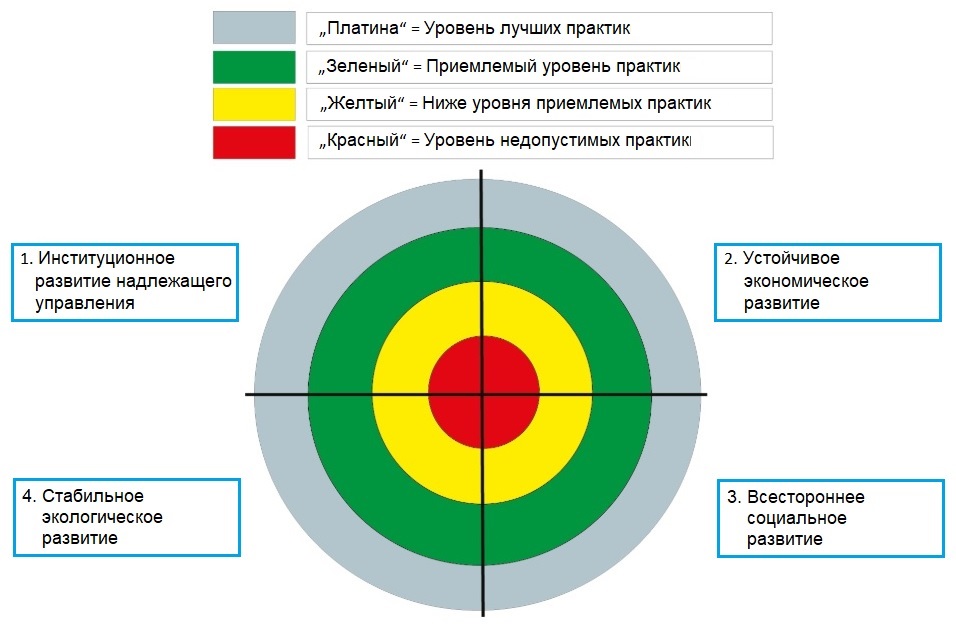 4/20
Диагностическая система для проведения самооценки
Стандарты на службе местного самоуправления и граждан
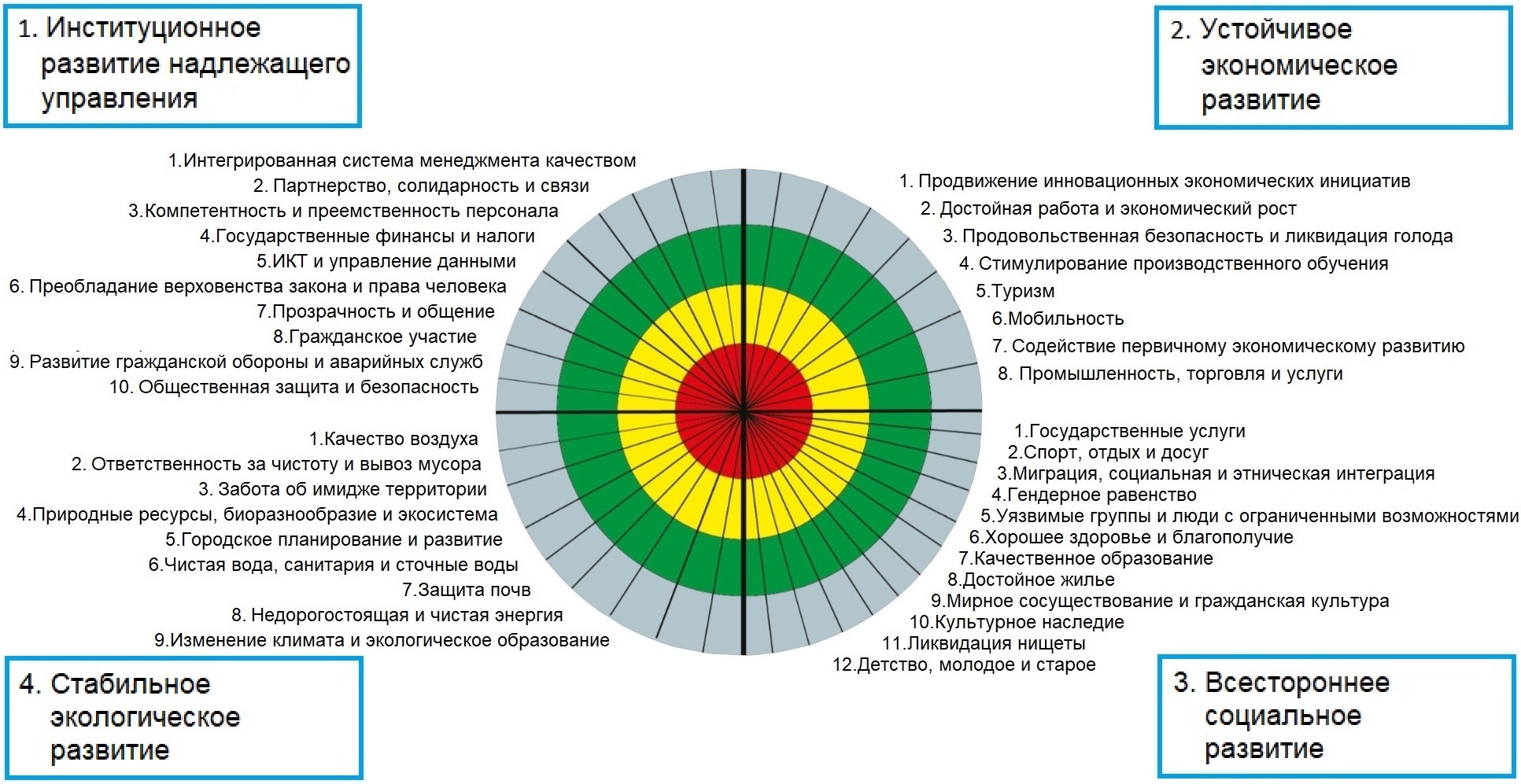 5/20
Пример реализации стандарта
Стандарты на службе местного самоуправления и граждан
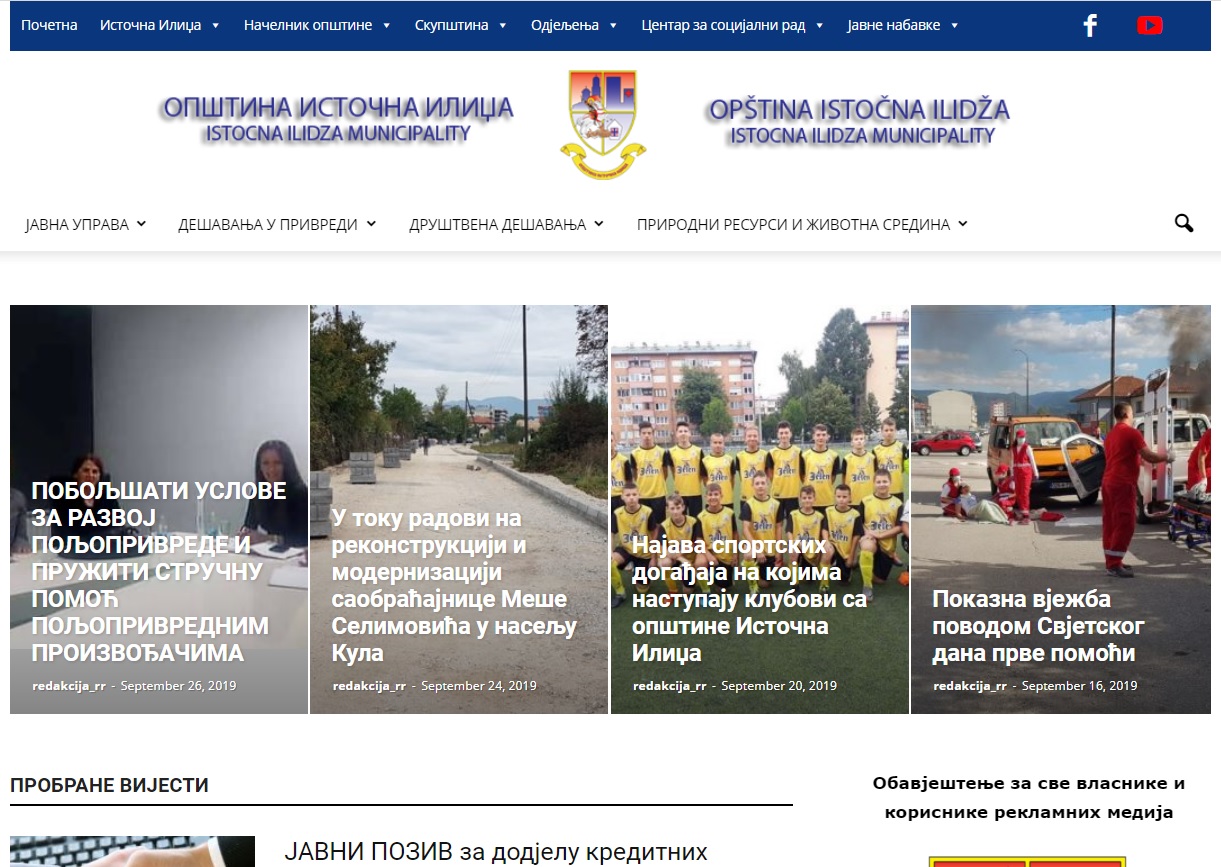 6/20
Самооценка
Стандарты на службе местного самоуправления и граждан
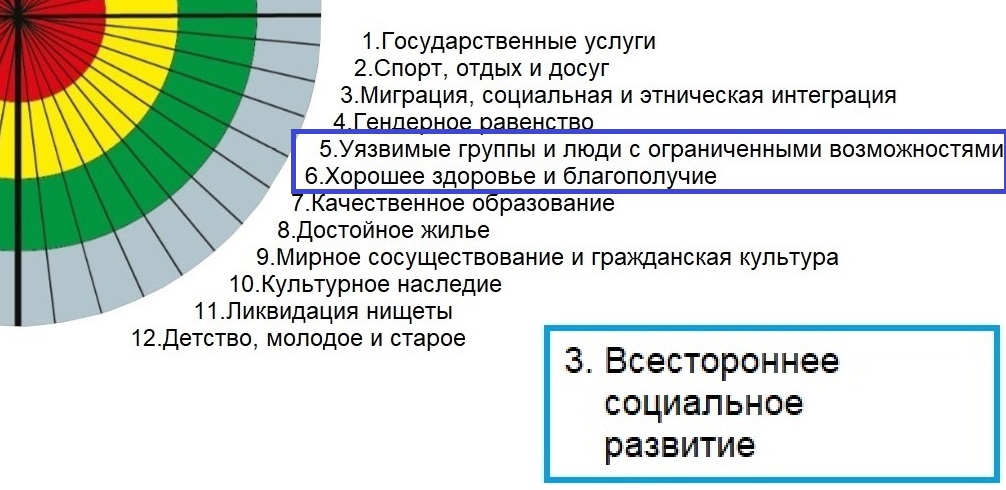 7/20
Самооценка
Стандарты на службе местного самоуправления и граждан
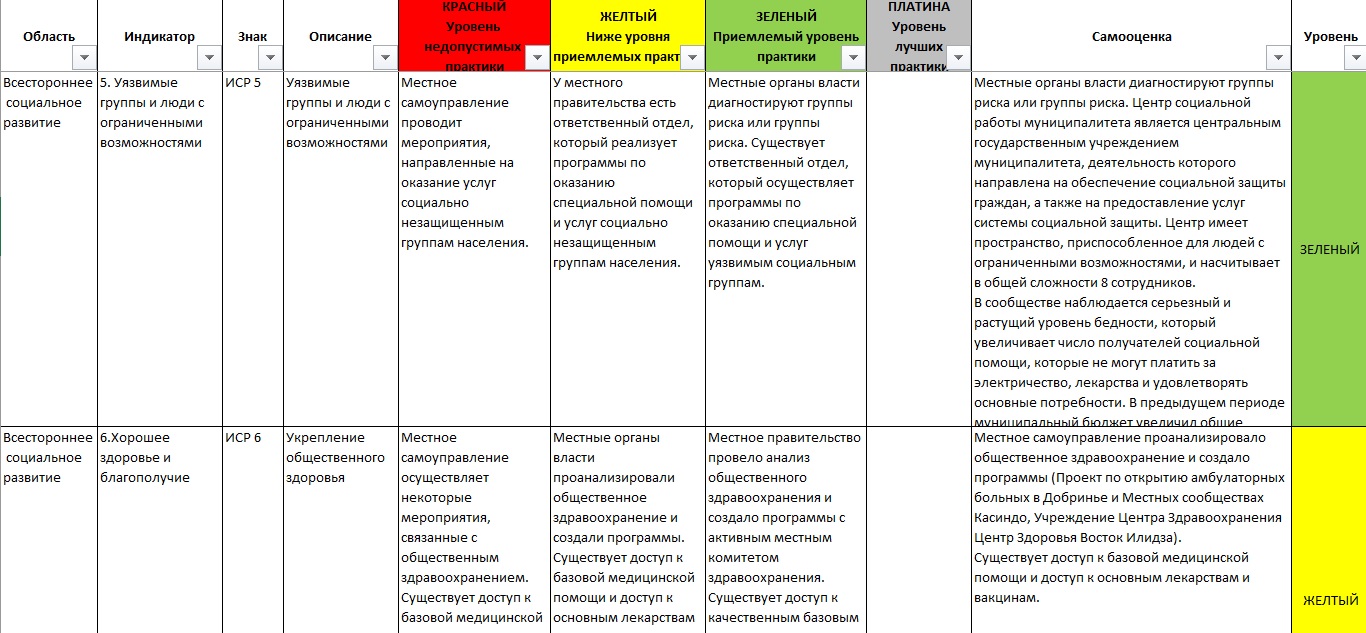 8/20
Принципы менеджмента качества
Стандарты на службе местного самоуправления и граждан
Ориентация на потребителя

Лидерство

Взаимодействие людей

Процессный подход

Улучшение

Принятие решений, основанных на свидетельствах

Менеджмент взаимоотношений
9/20
Процессный подход
Стандарты на службе местного самоуправления и граждан
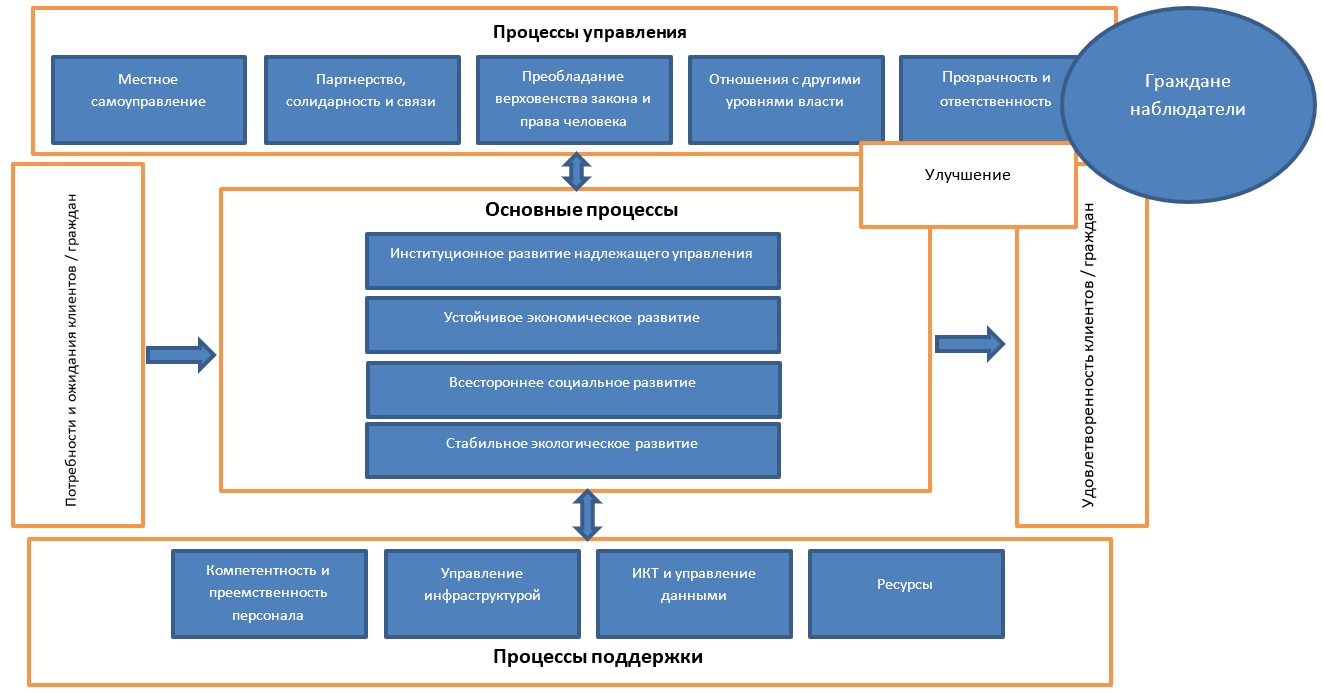 10/20
Oпределение деятельности и целей
Стандарты на службе местного самоуправления и граждан
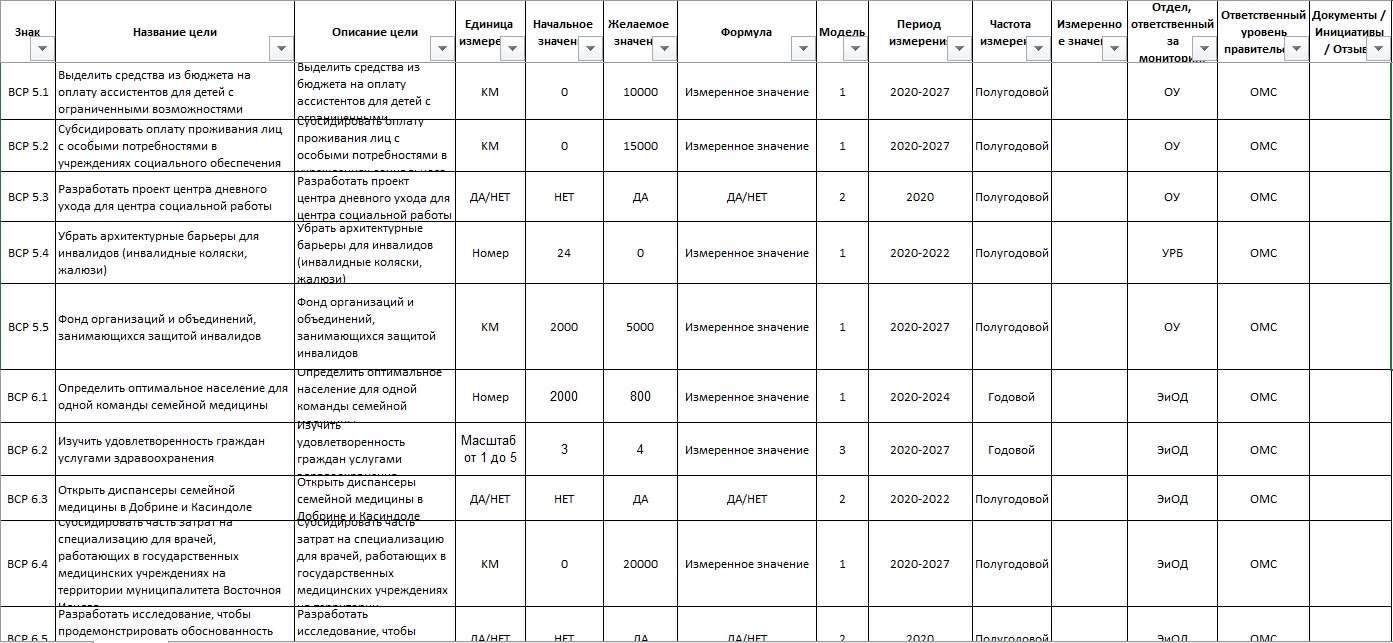 11/20
Oпределение деятельности и целей
Стандарты на службе местного самоуправления и граждан
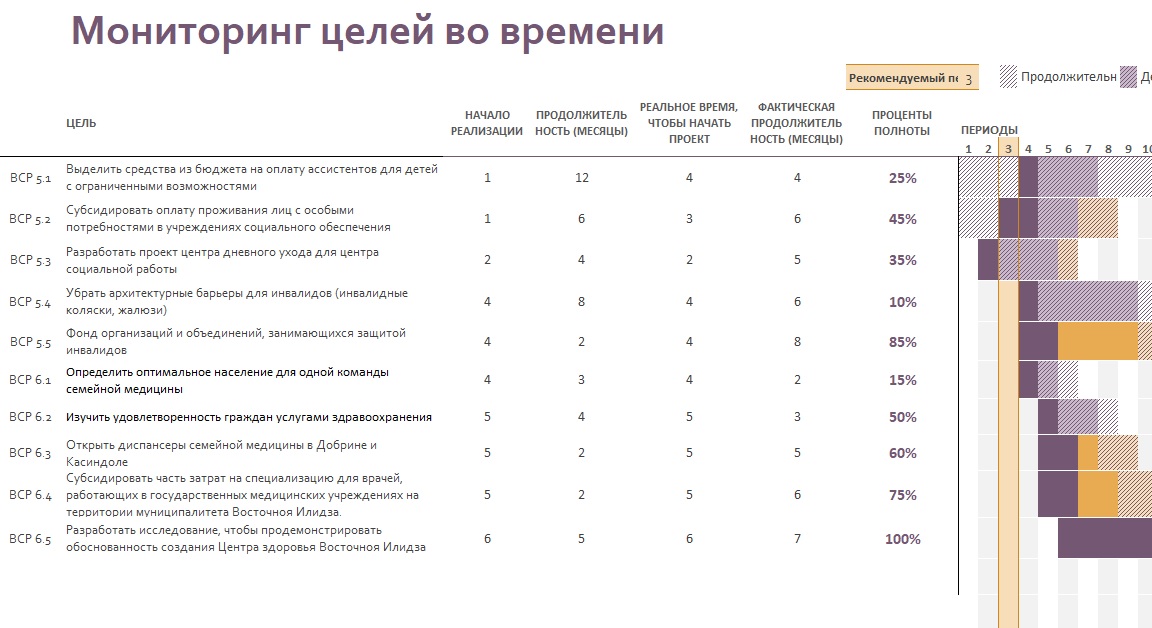 12/20
Соблюдение граждан
Стандарты на службе местного самоуправления и граждан
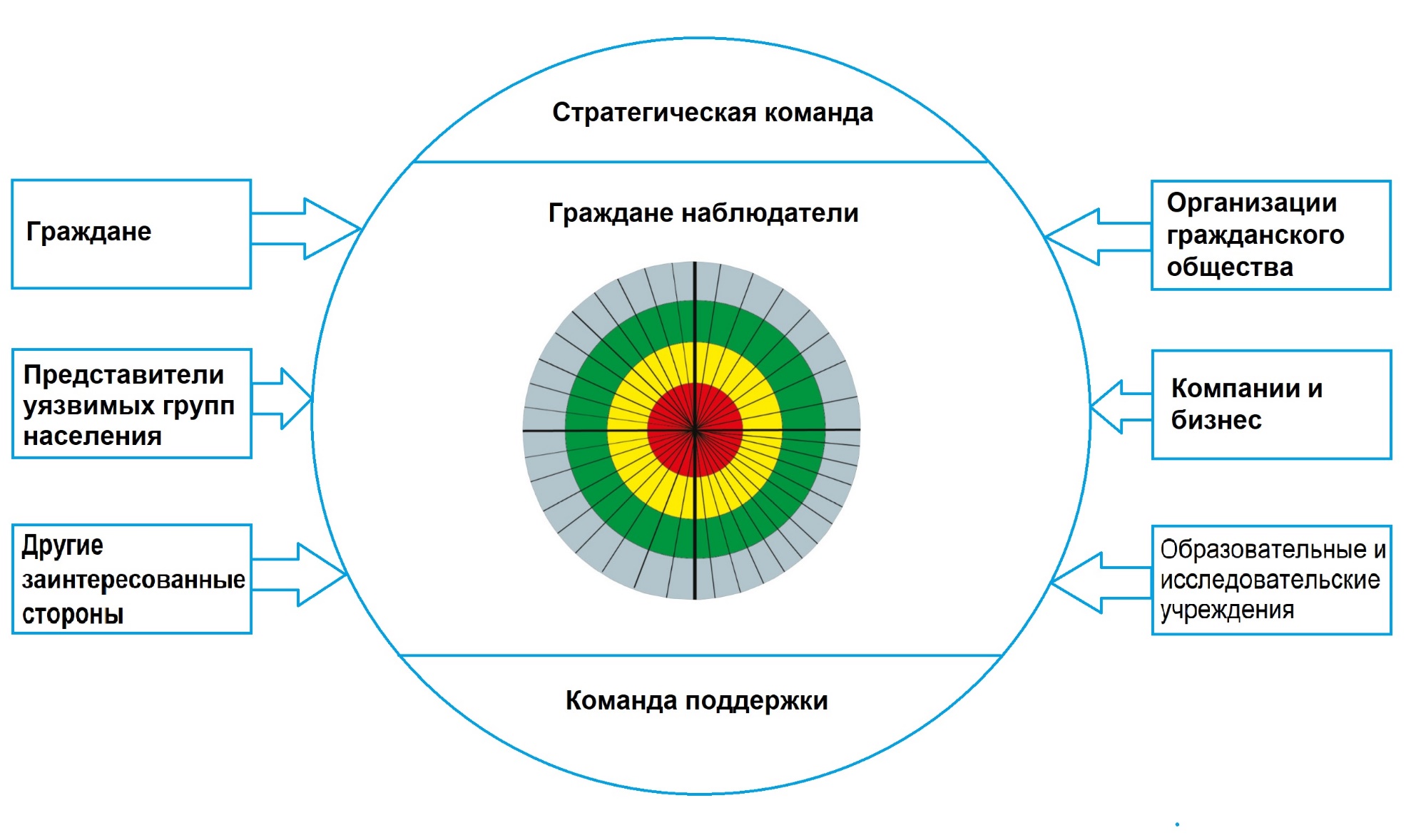 13/20
Соблюдение граждан
Стандарты на службе местного самоуправления и граждан
А. Формирование гражданских форумов
1. Институционное развитие надлежащего управления
2. Устойчивое экономическое развитие
3. Всестороннее социальное развитие
4. Стабильное экологическое развитие


Б. Возможность публичного комментирования деятельности местных органов власти на сайте
14/20
Идентификация стандартов
Стандарты на службе местного самоуправления и граждан
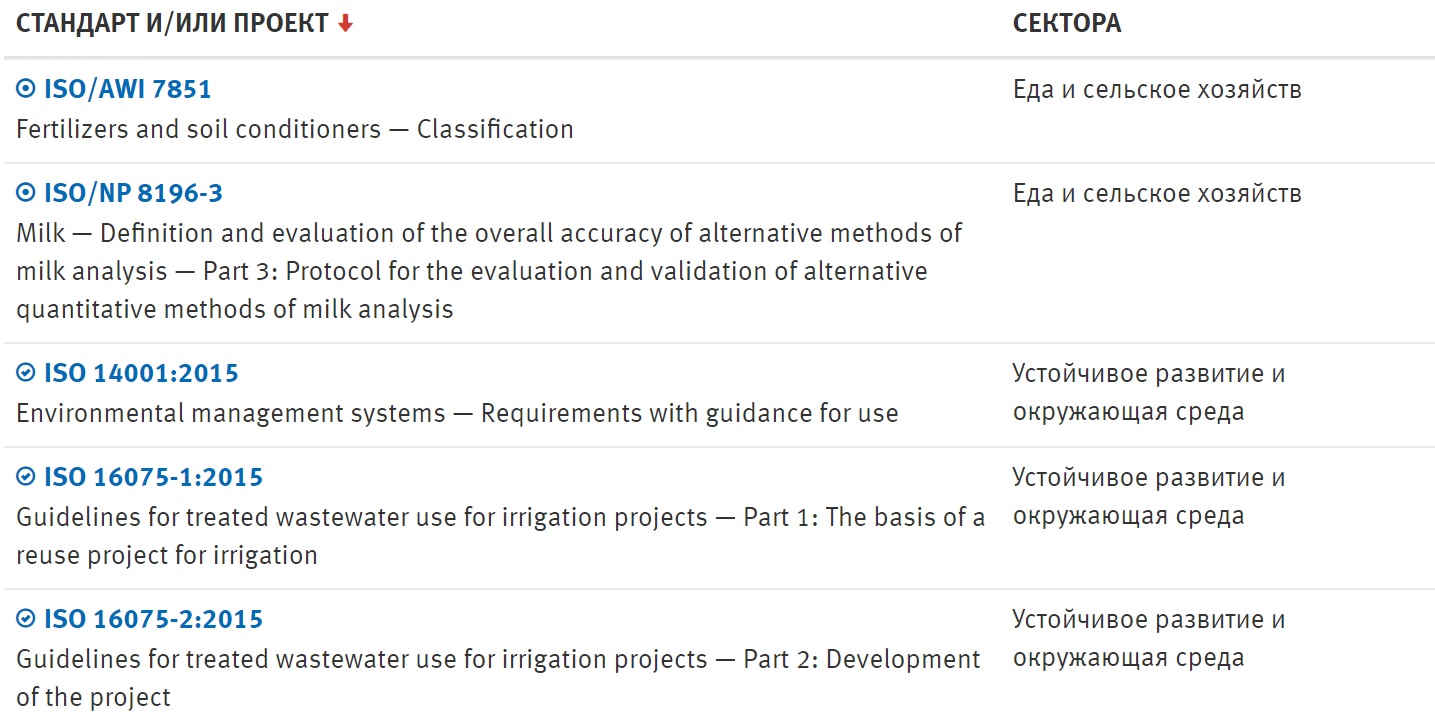 415 идентифицированных стандартов, которые поддерживают 
индикатор 6. Хорошее здоровье и благополучие
15/20
Идентификация стандартов
Стандарты на службе местного самоуправления и граждан
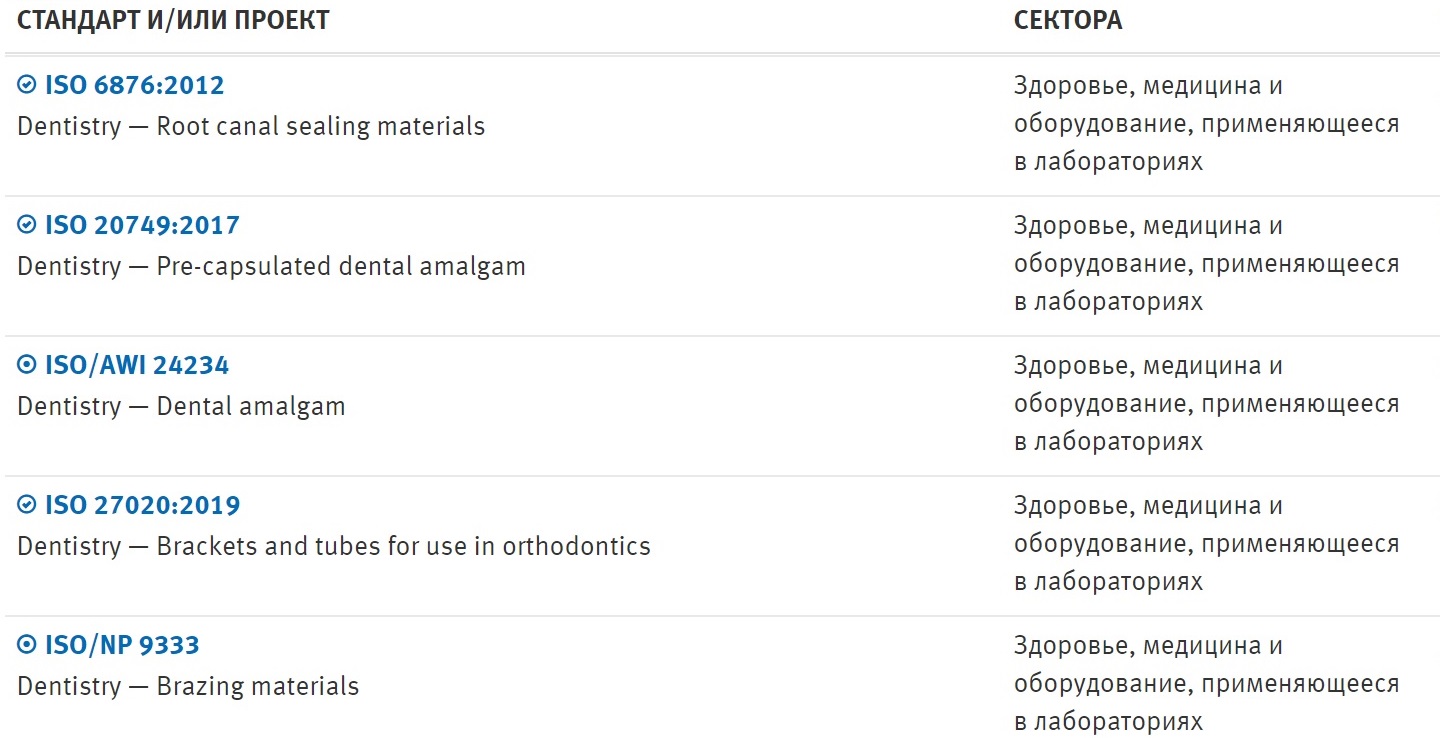 415 идентифицированных стандартов, которые поддерживают 
индикатор 6. Хорошее здоровье и благополучие
16/20
Влияние на более высокий уровень управления
Стандарты на службе местного самоуправления и граждан
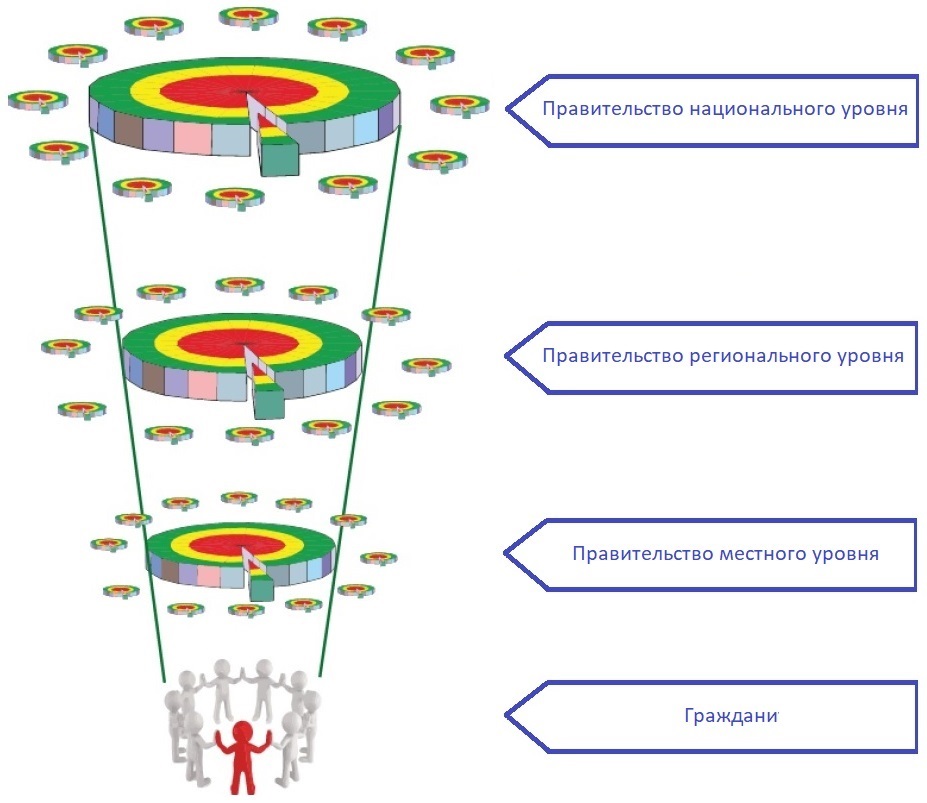 17/20
Связь с целями устойчивого развития
Стандарты на службе местного самоуправления и граждан
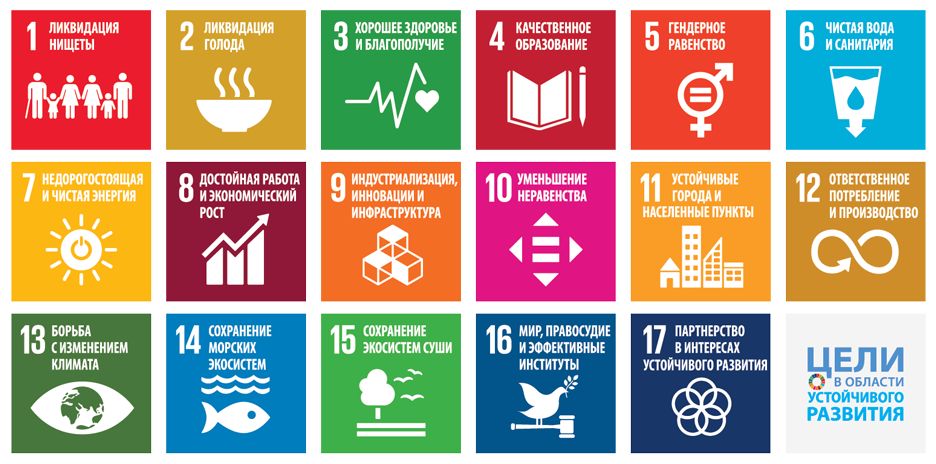 18/20
Связь с целями устойчивого развития ООН
Стандарты на службе местного самоуправления и граждан
19/20
Стандарты на службе местного самоуправления и граждан
Спасибо за внимание!
Александар Цинцар
Октябрь 2019, Санкт-Петербург
20/20